Statewide Quality Advisory Committee (SQAC) Meeting
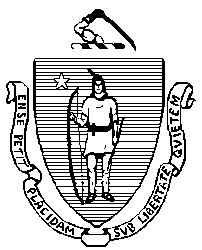 October 19, 2015
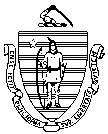 Agenda
Welcome and Business Items		     3:00 – 3:05

SQMS Updates			     3:05 – 3:25
	
Review Final Report			     3:25 – 3:55
					
Other/Next Steps		                     3:55 – 4:00
Review Updates
2016 SQMS MEASURES
Updates to 2016 SQMS
HEDIS Updates
Added four new measures:
Non-Recommended PSA-Based Screening in Older Men 
Use of Multiple Concurrent Antipsychotics in Children and Adolescents 
Metabolic Monitoring for Children and Adolescents on Antipsychotics 
Use of First-Line Psychosocial Care for Children and Adolescents on Antipsychotics 

Removed two measures:
Glaucoma screening for older adults 
Cholesterol management for patients with cardiovascular conditions
Updates to 2016 SQMS
Changes to CMS process measures 
Two measures retired
Surgery Patients with Perioperative Temperature Mgmt. (SCIP-Inf-10)
Surgery patients with recommended venous thromboembolism prophylaxis ordered (SCIP-VTE-1)
Seven measures are now voluntarily reported
Prophylactic antibiotic within 1-hour of incision (SCIP-Inf-1a) 
Prophylactic antibiotic selection for surgical patients (SCIP-Inf-2a) 
Catheter Removed on Post-op Day 1 or 2 (SCIP-Inf-9)
Initial antibiotic selection for community-acquired pneumonia (PN 6)
Aspirin prescribed at discharge for AMI (AMI 2)
Primary PCI received within 90 minutes of hospital arrival (AMI 8a)
Statin Prescribed at Discharge (AMI 10)
Updates to 2016 SQMS
Added 21 hospital measures proposed by MAHP-MHA on September 21st

Recommend removing Health Plan All-cause Readmissions
Review and Discuss
SQAC Final Report
Next scheduled meeting
Monday, December 14
	3:00-5:00 p.m.
	501 Boylston Street, 5th Floor
	Boston, MA 02116
For more information
http://chiamass.gov/sqac/
sqac@state.ma.us